Урок 
обучения грамоте 
по теме:
Звуки  [Х], [Х]   и буква Х,х
Лопатина Татьяна Ивановна,
учитель начальных классов 
ЧУ СОШ «Потенциал» г. Москвы
О г  Б р У а Ч м  Е о Н т И е Е
ХЛЕБ
ЗЕРНО
МУКА
КОЛОС
ХИТРЫЙ
ХЛЕБ
Тема урока: "Звуки    х  ,  х    и буква, которая их обозначает."
,
Цели урока:
1.Познакомиться со звуками х и х и буквой , которая их обозначает.
2.Учиться отличать звуки х и х и букву,  
   которая их обозначает от других звуков и букв.
3. Учиться читать слоги и слова с новой буквой.
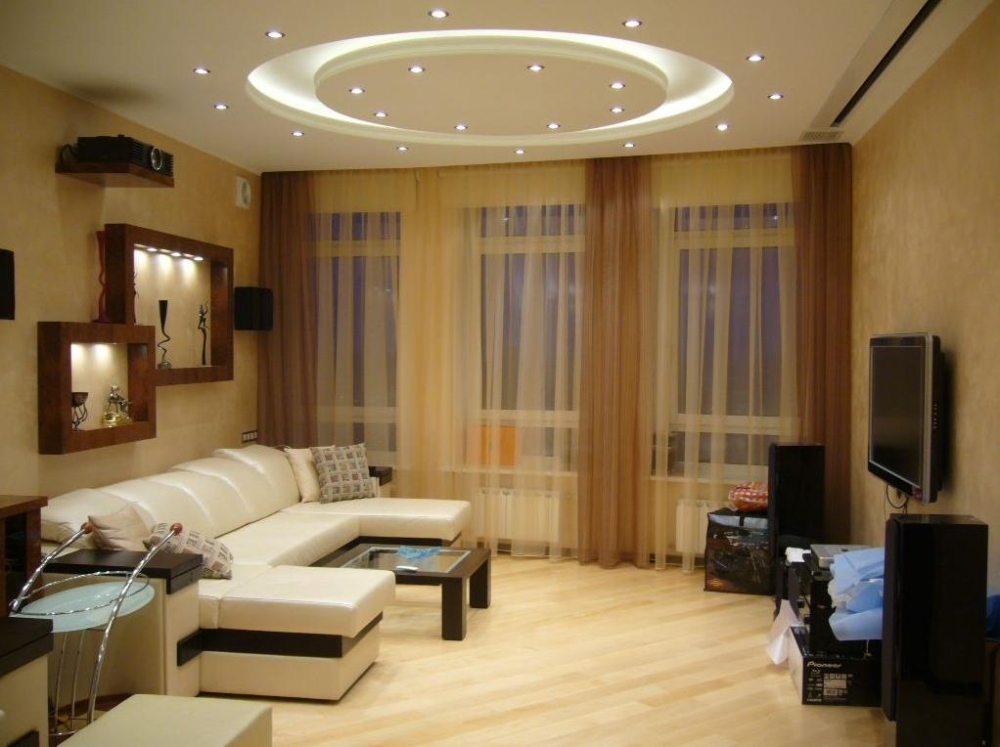 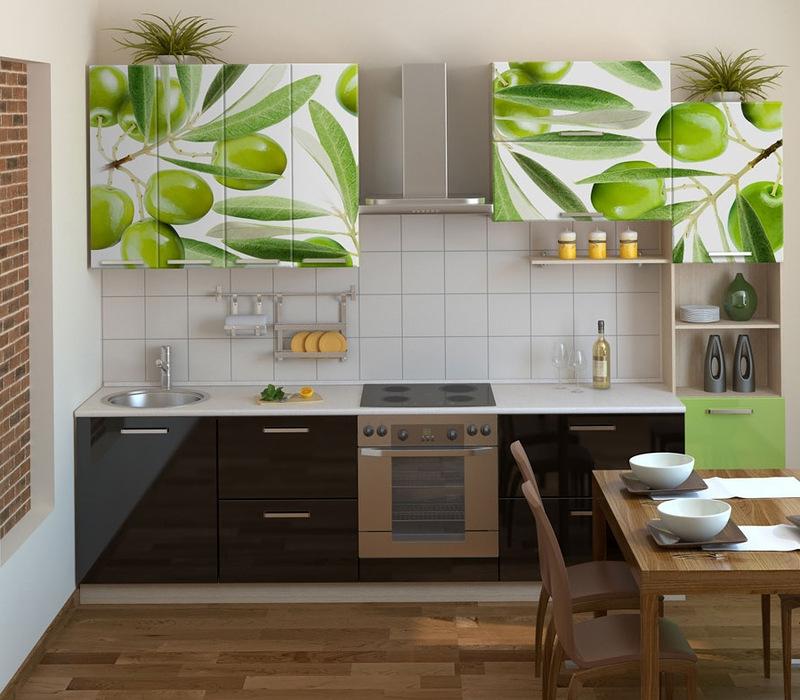 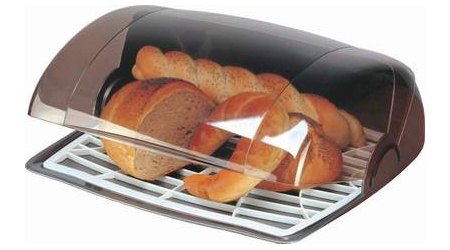 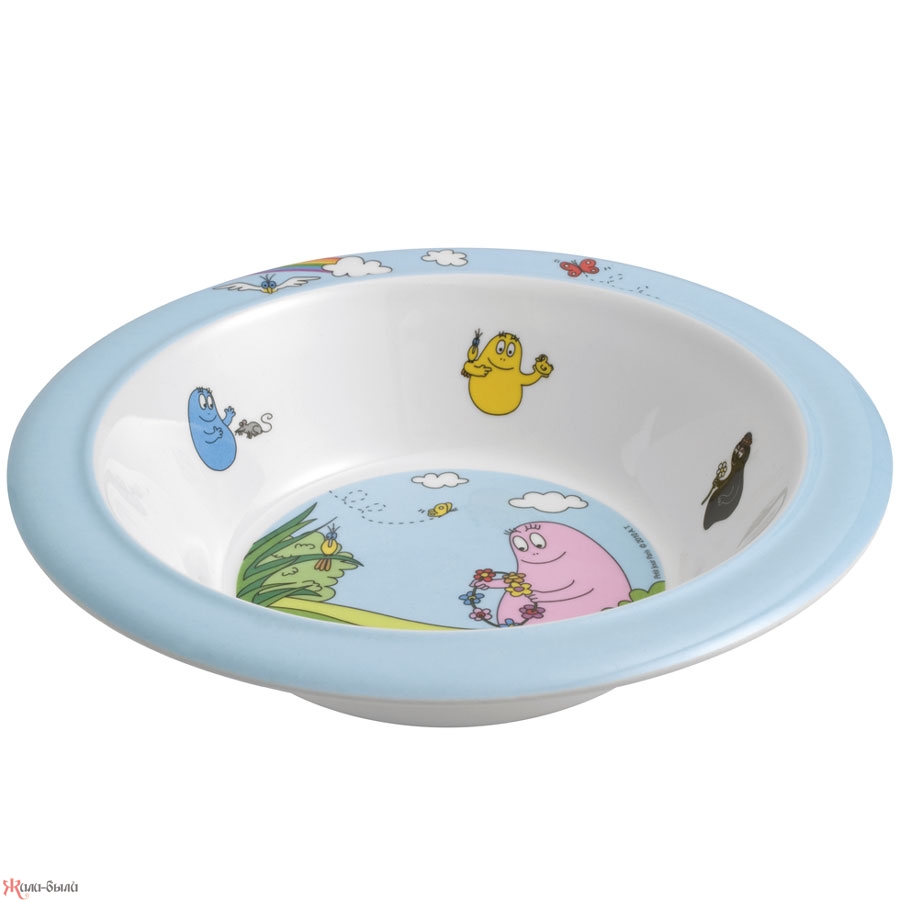 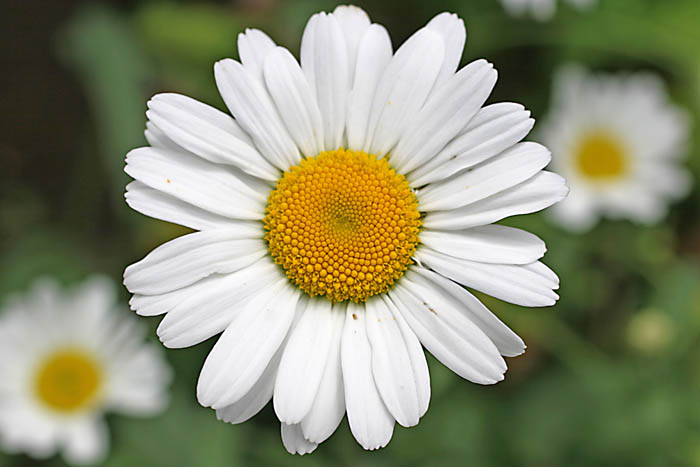 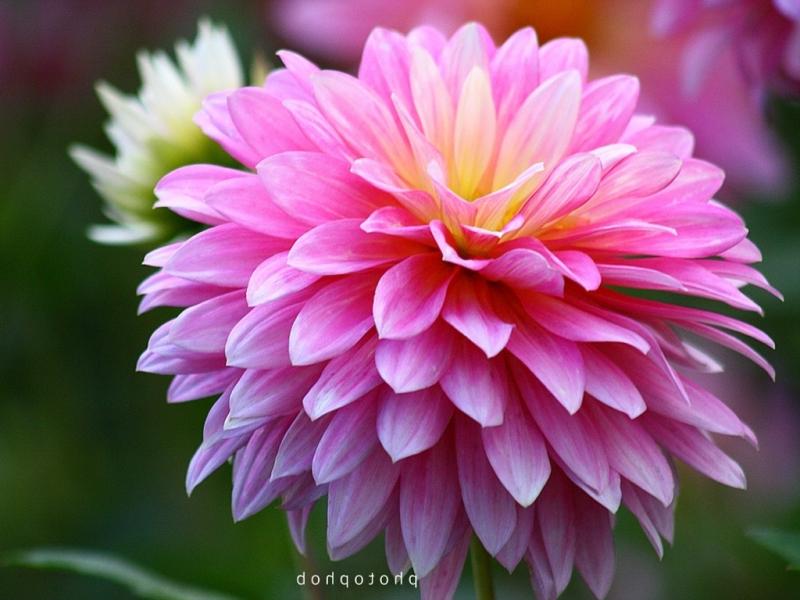 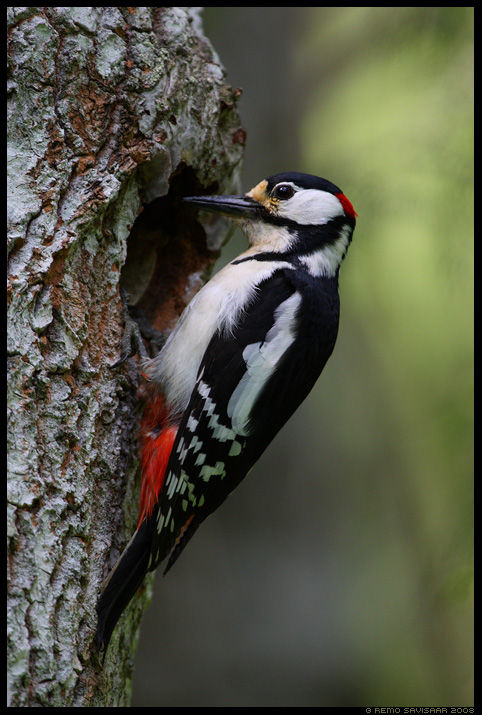 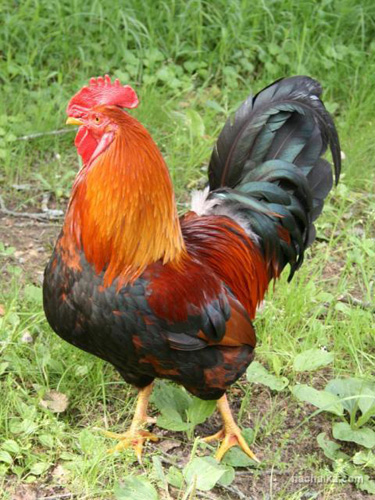 ФИЗМИНУТКА
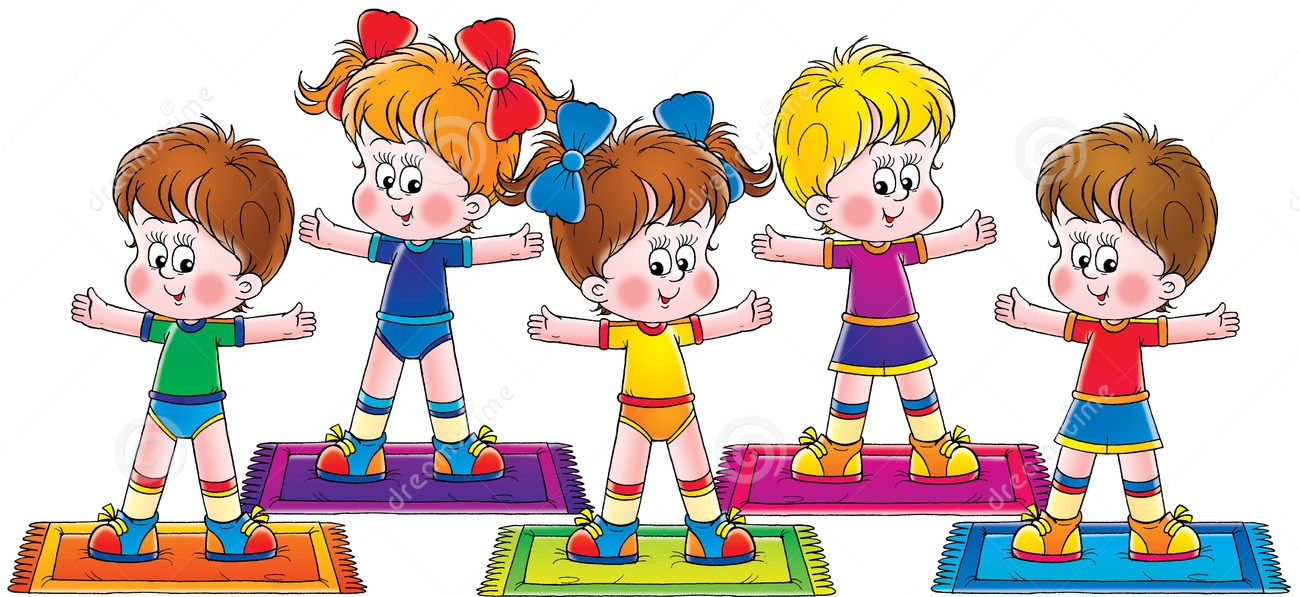 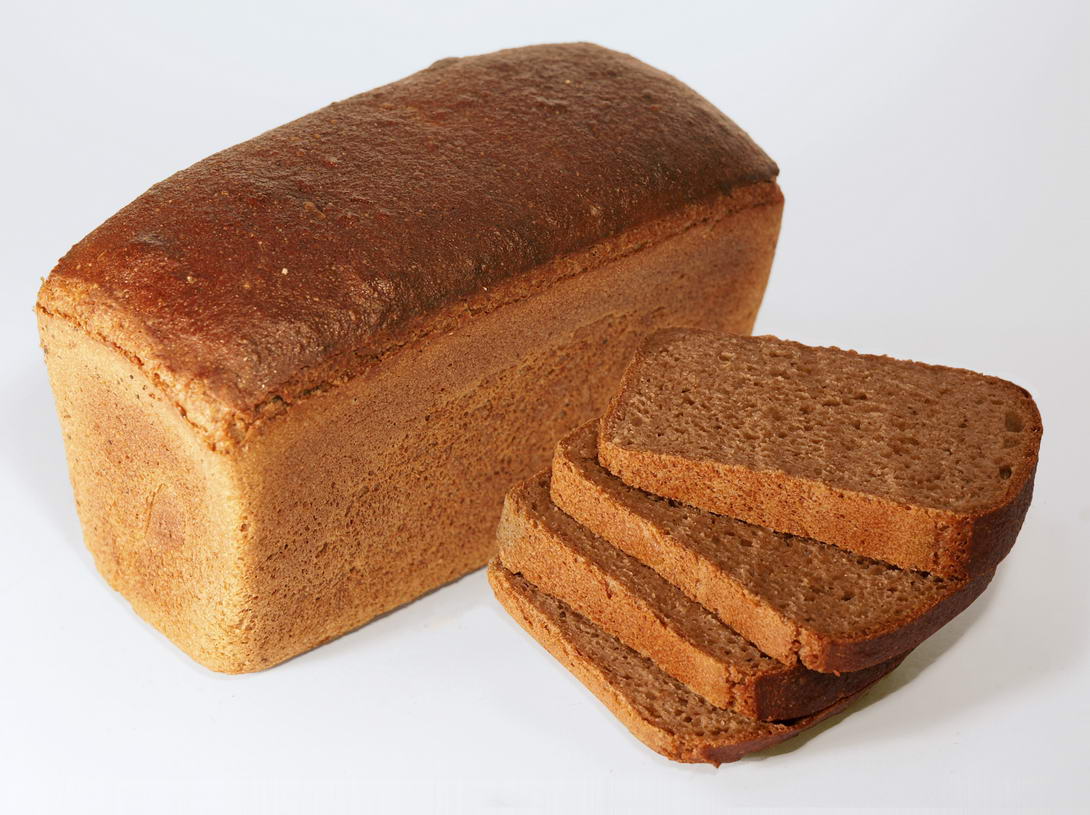 Х
С
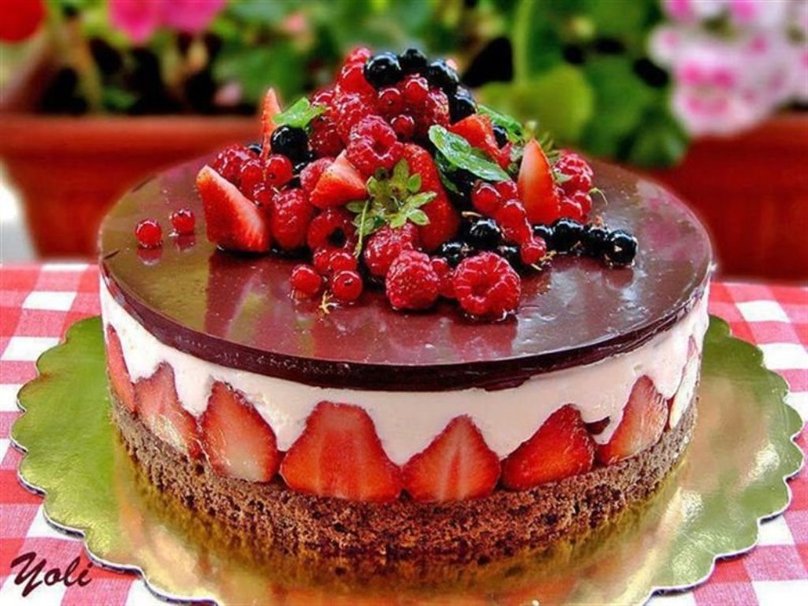 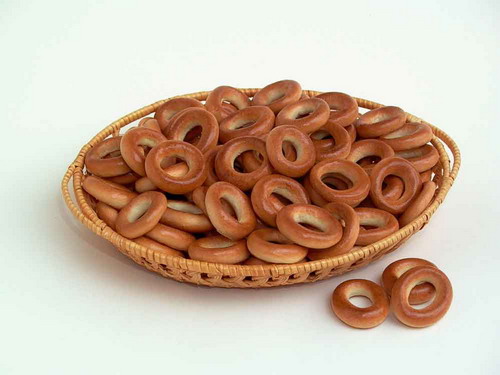 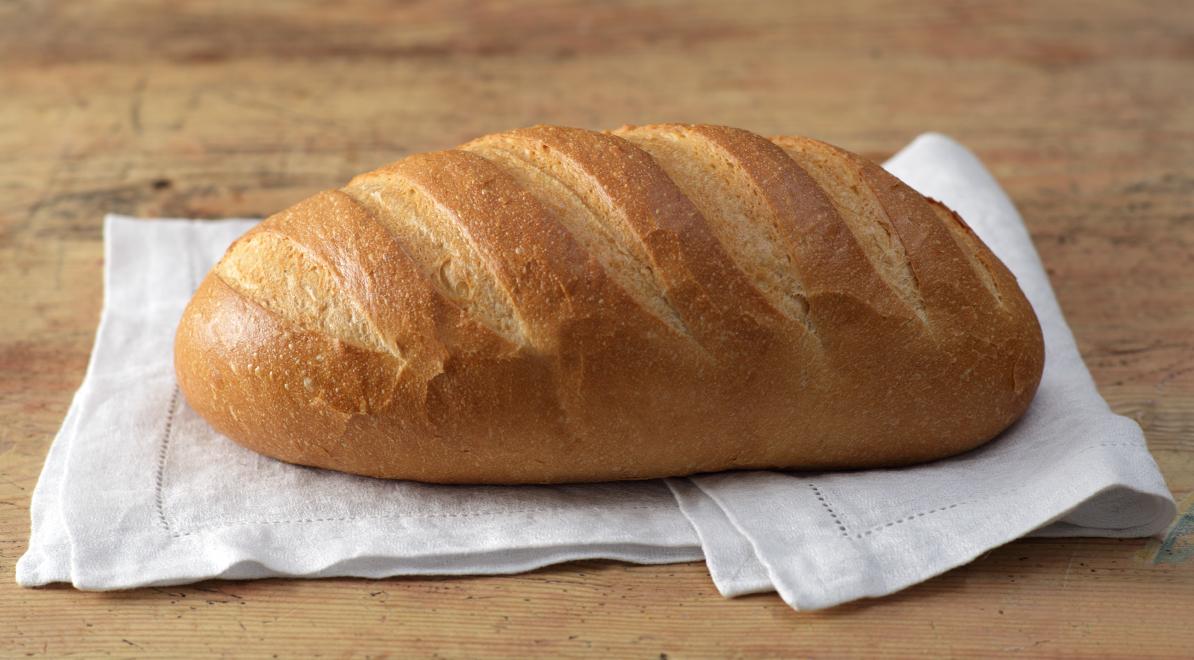 Б
Т
ХА    ХОХУ ХИ ХЕ
СХА
СХО
СХУ
СХИ
СХЕ
ХЛЕБ
хлебушек
хлебный
хлебороб
нахлебник
хлебница
КТО?
ЧТО?
ЗАПАХ
      КОЛХОЗНИЦА
      ИСПЕКЛА
      ХИРУРГ
......... - всему голова.
    Худ обед, когда    
   ........ нет.
Хлеб
хлеба
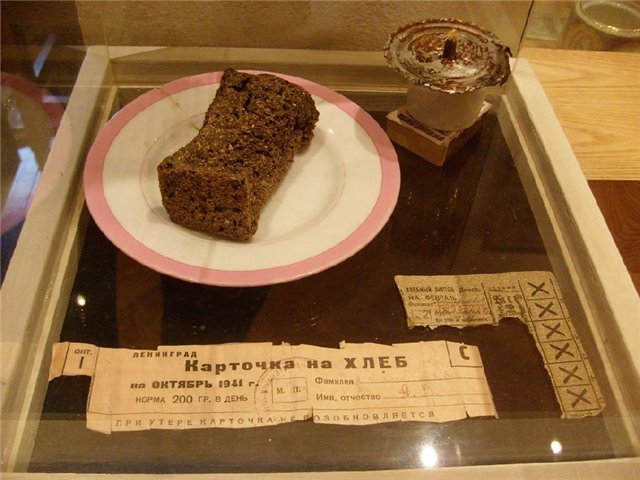 Сегодня на уроке:   Я узнал …   Я понял …  Мне понравилось …  Было трудно…   Для меня было открытием, что…  Могу порадоваться успехам …
Молодцы!
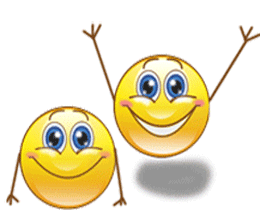 Используемые источники:
http://img0.bloggum.com/upload/lib/img/5018/500/r_tdv2x961wbk6isqc4j58.jpg - 
http://img169.imageshack.us/img169/3782/ur72.jpg 
http://www.mouschool12.ucoz.ru/photos/novosti_2010-11/Solnishno.png 
http://s52.radikal.ru/i137/0811/09/7158a9878ebe.png 
http://stat17.privet.ru/lr/0932d9170b0a3f34046e6a4fcac6df40